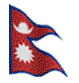 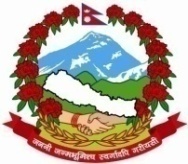 Third  Regional Workshop  on Production  and Use of Vital Statistics
26-30 May 2014, in Daejeon, Republic of Korea
Presented by: Ashok Kumar Bhattarai, Director
Statistics Office, Morang
Central Bureau of Statistics, Nepal
Is vital statistics produced from civil registration?
No, only few Vital Statistics are available from civil registration system. It is not useful for planning and monitoring due to low coverage  and data are not available according  to international recommendation.
Mostly  we are depending on data of  Population Census,  other Surveys conducted by  CBS and Demographic Health Survey for Vital Statistics.
Does the vital statistics system ensures (Universal coverage, continuous, Confidentiality, Regular dissemination) ?
Does not cover universal coverage. Because no compulsoriness of  registration and no need of vital registration documents for service delivery.
It is a continuous process. 
According to statistical act 1959 data collecting from individual is not use and published in individual form. Data are published  collectively.
Vital statistics related data like  civil registration record, population census data and other demographic data are disseminated in regular basis.
What is the role of health institutions in the system?

There is a good health management information system (HMIS) in Nepal.  
Still now there is no clear role and responsibility are given to the Health Institution for collaboration with Vital Registration System.
Is there a body coordinating between statistics, civil registration, health and other institutions?
A high level steering committee  has formed (Ministry of Federal Affairs and Local Development, Ministry of Health and Population and Central Bureau of Statistics). Which is doing work  for providing  vital statistics in international standard.
Do the definitions of vital events in the vital statistics system comply with international standards?
The definition of vital statistics which is in practice is same as  international standard. 
We are not collecting data maintaining international recommendation.
Does the list of topics in the vital statistics system comply with internationally recommended core topics?
No, in case of birth and death there are many vital statistics which is useful for planning and monitoring as will as international comparison purpose like cause of death, foetal death and others events are not comply with recommended core topic.
What is the coverage of civil registration?
Around 70 percent (Birth and Death)
which is known  from sample survey  by cross checking of field data with vital registration record.
Are any of the quality assessment methods applied in the vital statistics system?
Not in regular process. 
Because there is least co- ordination between related agency.
Elaborate on possible strategies to align the vital statistics system in your country with international standards?
Recognition of the statistical function of civil registration systems
Mandatory Reporting of vital events by all health facilities (Birth and Death)
Quality and completeness of cause of death certification
Improve inter-sectoral coordination
Unified CRVS Database
Thank you